Jeremiah J. Brown
Best-Selling Author - Financial Freedom: My Only Hope
      Tech Founder & CEO | Bezelhub.com
Born and raised in Brooklyn, NY
High School / College life
3 Different High schools
3.5 GPA through high school
ELON UNIVERSITY
Martha & Spencer Love School of Business
How Money Works
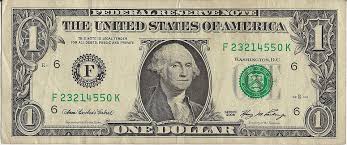 Degree in Finance
What are you learning when you pursue a degree in finance ?
VS.
Math
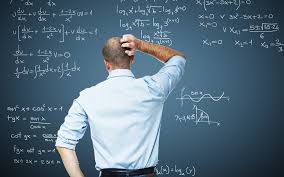 QUICK ACTIVITY
Match each person with their net worth! 
					(Please no Phones)
Jay –Z
Dr. Dre   
3.   Jeff Bezos
4.   Oprah
 5.  Larry Ellison 
 6.  LeBron James
7.   Evan Speigel
8.   JK Rowling
9.   Sheldon Allison 
10. Steve Schwarzman  
11. Jack Ma 
12. Carl Icahn
A. $100 billion
B. $61 billion
C.  $39 billion
D. $37.9 billion
E. $16.4 billion
F. $12.3 billion 
G. $3.5 billion
H. $2.8 billion
I. $1 billion 
J. $830 million
K. $810 million 
L. $450 million
Jeff Bezos→ (Technology) → 
Larry Ellison → (Technology) → 
Sheldon Allison → (Real Estate) → 
Jack Ma → (Technology) → 
Steve Schwarzman → (Private Equity) → 
 Carl Icahn → (Investor) → 
 Evan Speigel→ (Technology) → 
Oprah→ (Media proprietor) → 
J.K Rowling→ (Author) → 
  Jay –Z→ (Entertainment) → 
Dr. Dre→ (Technology) → 
LeBron James→ (Sports) →
A. $100 billion  
B. $61 billion
C. $39 billion
D. $37.9 billion
E. $16.4 billion
F.  $12.3 billion 
G. $3.5 billion
H. $2.8 billion
I.  $1 billion 
J.   $830 million
K. $810 million 
L.  $450 million
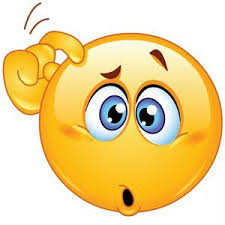 What Do These Professionals All Have In Common
(Take a guess)
They Are All…..
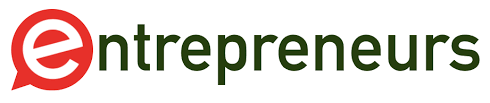 But what is an entrepreneur ? →
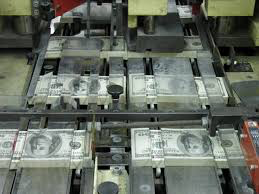 Create
Ideas
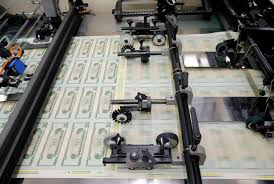 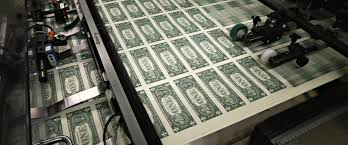 Money
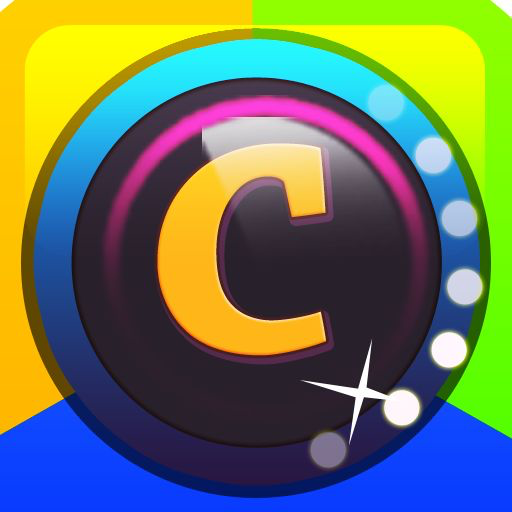 MY FIRST APP
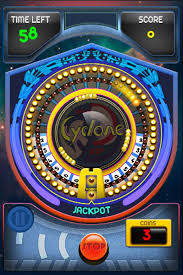 Launched App at age 21

Initial Investment $800

25,000 downloads week 1

Sold for $75K
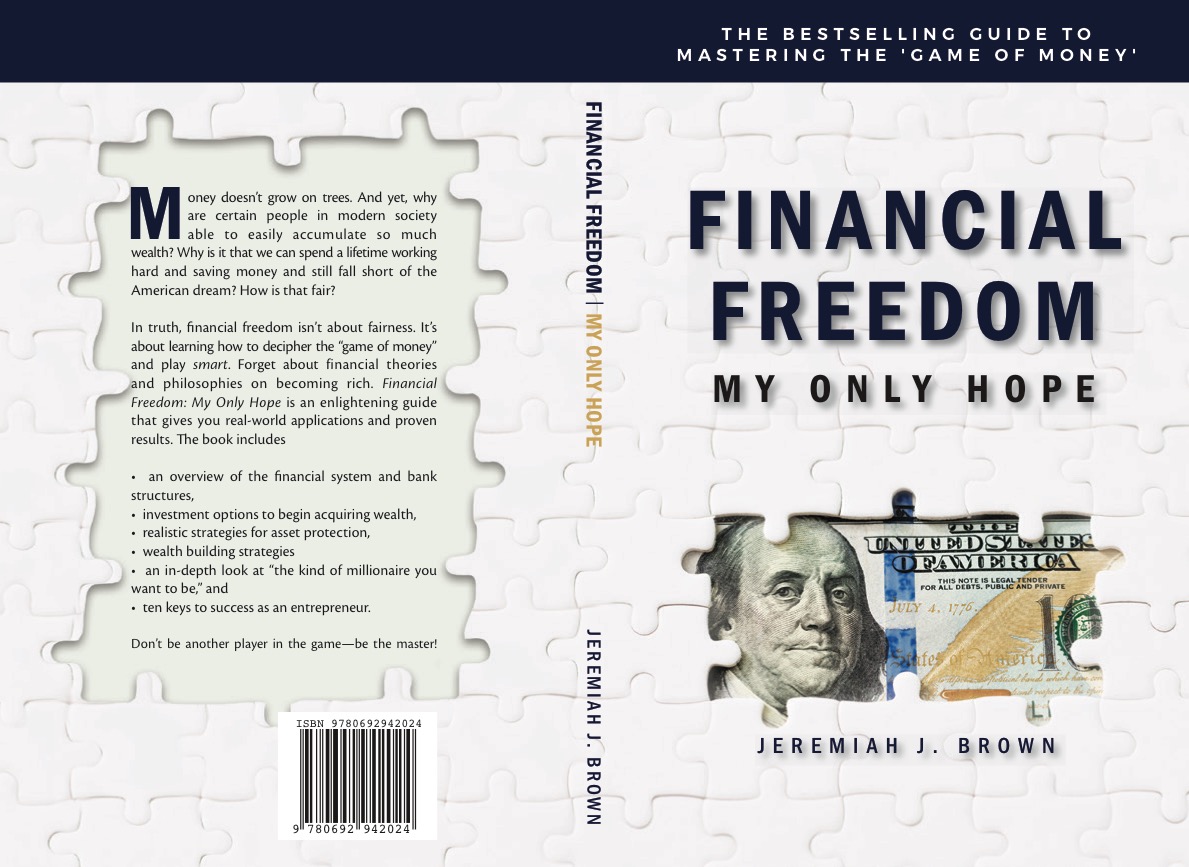 Wrote a Financial 
Education book
Amazon
iBooks
Barnes & Noble
Nook
Kindle
Distribution pipeline
ACTIVITY
Your Turn! 

Think of 10 ideas that you could turn into MONEY!